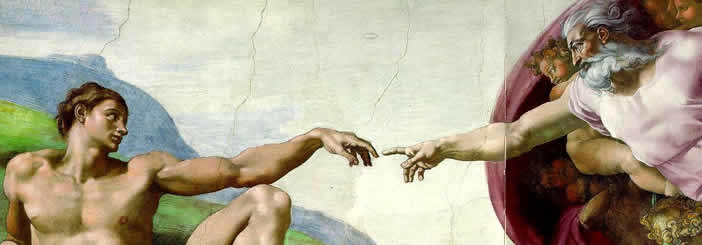 Renaissance Vocabulary
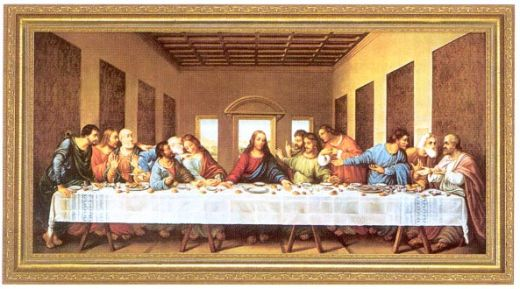 Commerce
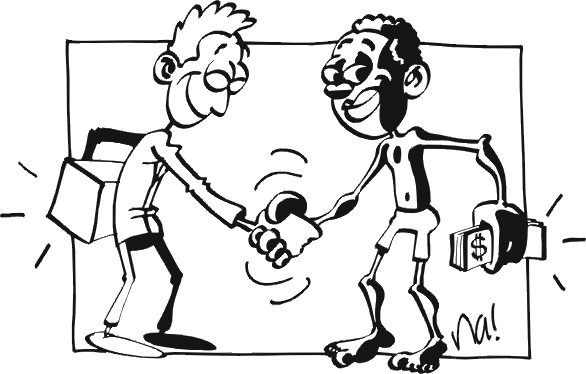 The buying and selling of a large quantity of goods.



The buying and selling of things.
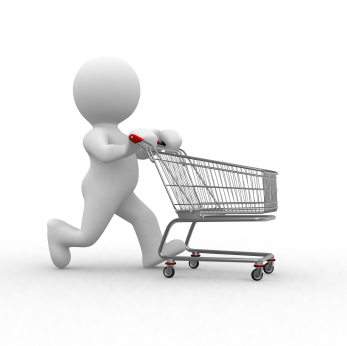 Indulgence
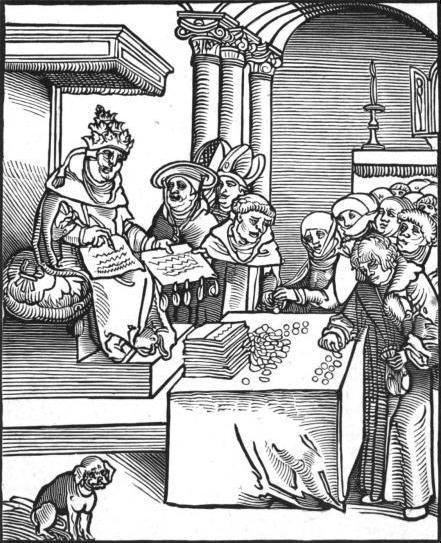 In the Roman Catholic Church, a pardon for sins



Paying the church for your sins
Renaissance
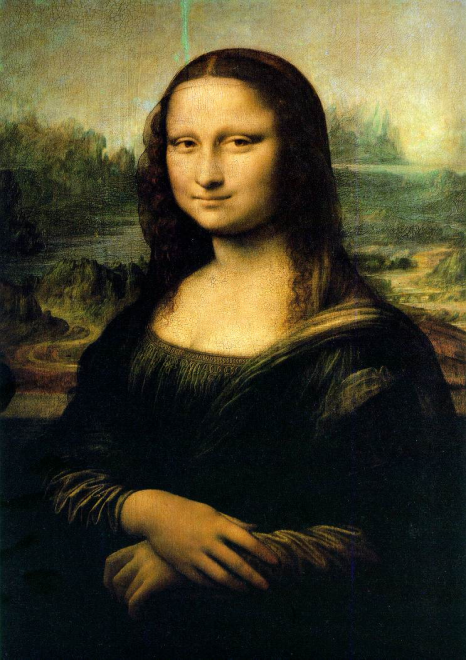 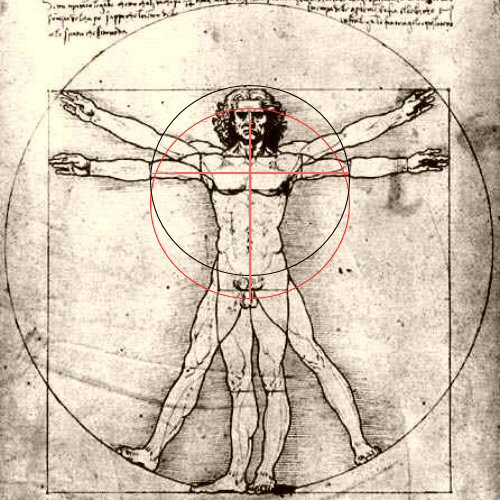 The intellectual and economic movement that began in the mid 1400’s and lasted till the 1600’s.  It saw a revived interest in art, social, scientific, and political thoughts of Greece and Rome. 

A movement after the Middle Ages that began because of a revived learning of Greek and Roman thinking and art.
+
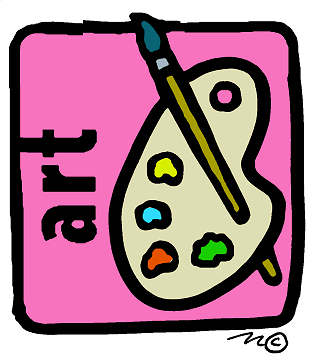 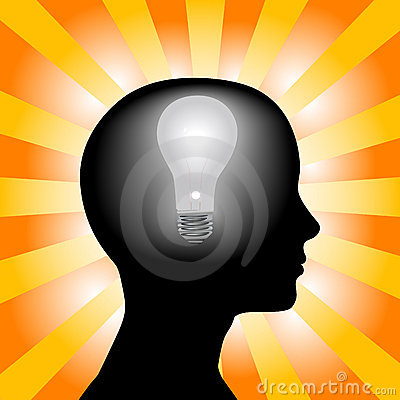 Protestantism
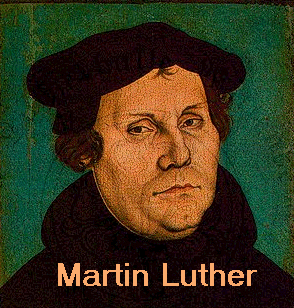 The religion of Protestants, or Christians who led a movement against the beliefs and practices of the Roman Catholic church. 

A branch of Christianity, that developed because of different beliefs and practices.
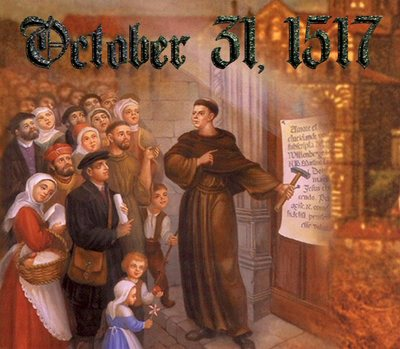 Movable Type (Printing Press)
Small, reusable metal blocks used to print letters and numbers.


A machine used to copy books and documents.
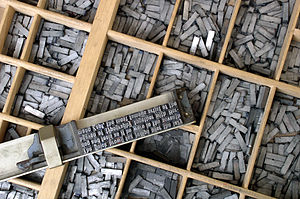 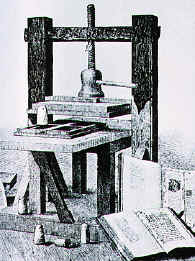 Reformation
The religious movement in Europe that aimed at reforming the Roman Catholic Church but led to the establishment of Protestantism. 

A religious movement which set out to change some of the churches practices.
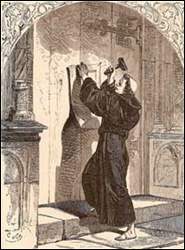 Counter-Reformation
X
Response and reforms by the Roman Catholic Church to the Protestant Reformation

Changes in the church practices because of the Protestant movement.
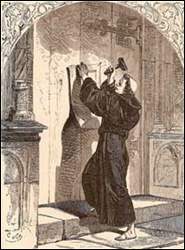